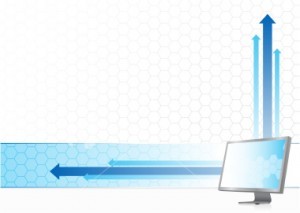 Медиабезопасность детей.
Роль семьи и образовательных учреждений
в её организации.
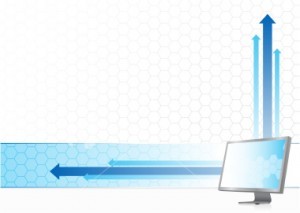 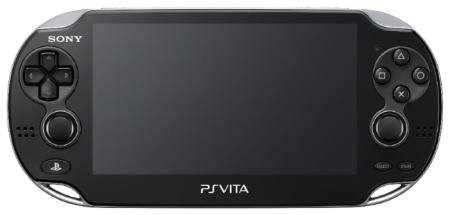 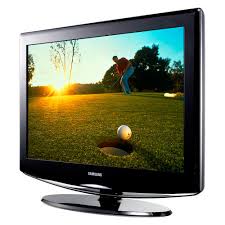 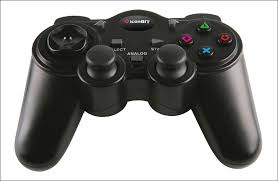 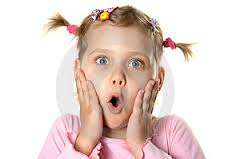 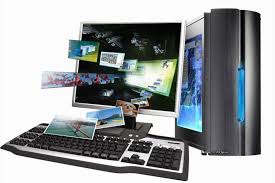 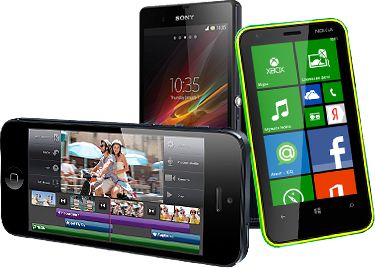 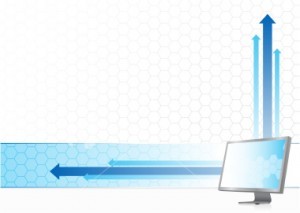 Медиа (англ. media) - это средства коммуникации.
 
Медиаданные — совокупность различных видов данных,  содержащих текстовую, звуковую и 
визуальную информацию —  графику, видео,
 анимацию (мультимедиа).
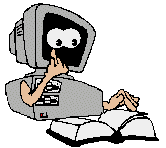 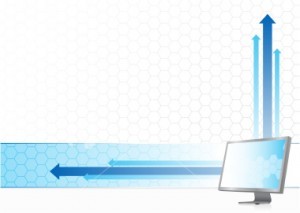 Возможности мультимедиа:

является источником информации;
компенсирует дефицит общения;
организует отдых и общение;
используется как средство обучения.
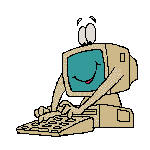 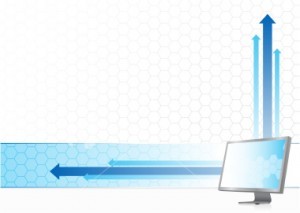 Онлайн – угрозы:

контентные риски (нецензурные тексты, порнография, пропаганда экстремизма и наркотиков);
нарушение безопасности (вирусы, трояны, спам);
онлайн-мошеничество (фишинг);
коммуникационные риски
      (незаконный контакт, 
       киберпреследование).
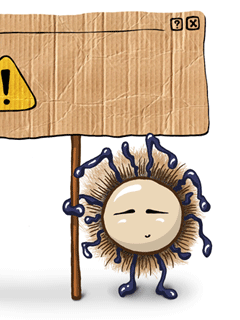 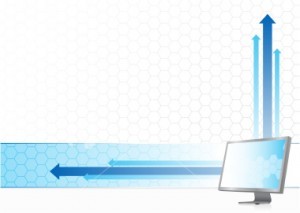 Мультимедийная активность детей:

 2 года – становятся активными телезрителями;
 3 года – самостоятельно выбирают любимые мультфильмы, телепередачи;
  5-6 лет – начинают осваивать компьютер;
 первоклассники – имеют значительный мультимедийный опыт.
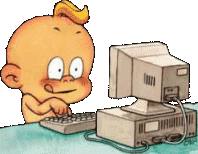 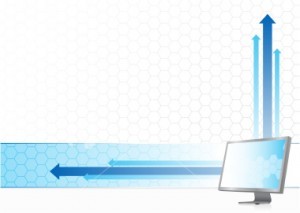 Негативные последствия чрезмерного 
использования мультимедиа:

ухудшение  зрения;
психические расстройства;
ослабление физического состояния.
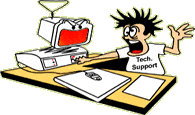 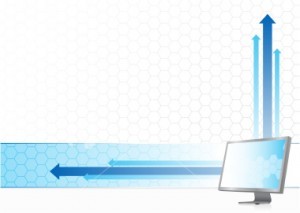 Русурсный потенциал семьи:

информационный фонд семьи (совокупность профессиональной информации, общеобразовательных и культурных знаний, житейской, справочной и развлекательной информации);
информационно-технологические возможности семьи  (компьютеры, планшеты, телефоны и иные средства обработки цифровой информации, Интернет, электронная почта, программные продукты).
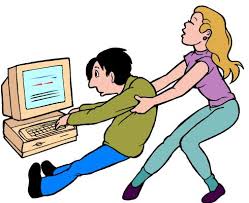 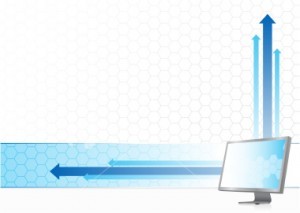 Пункты соглашения по использованию Интернета: 
определение сайтов, посещаемых детьми;
согласование времени нахождения детей в сети;
обговаривание способов действия при появлении дискомфорта, опасности;
защита личных данных;
обеспечение безопасности;
проговаривание правил общения в сети.
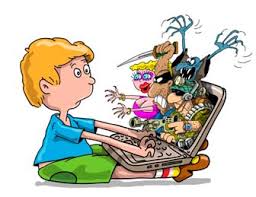 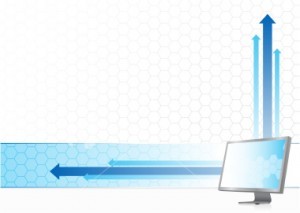 Освоение медиакультуры в школе должно способствовать:
реализации творческого потенциала школьников;
формированию равновесия  в эмоциональном и интеллектуальном освоении мира;
формированию личной и активизации общественной позиции школьника;
освоению умений и навыков, необходимых для полноценного понимания информации и создания собственных медиа;
возникновению действенной системы работы над проектами;
интенсификации освоения знаний и умений, формированию целостной картины мира.
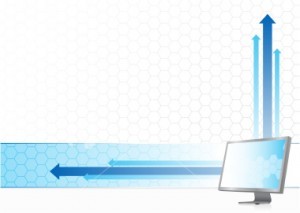 Цель занятий по медиабезопасности – обеспечение информационной безопасности несовершеннолетних обучающихся и воспитанников путем привития им навыков ответственного и безопасного поведения в современной информационно-телекоммуникационной среде.
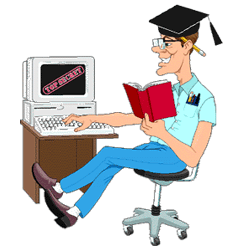 Задачи занятий по медиабезопасности:

информирование учащихся о видах информации, способной причинить вред здоровью и развитию;
информирование учащихся о способах незаконного распространения такой; 
ознакомление учащихся с международными принципами и нормами, с   нормативными правовыми актами Российской Федерации, регулирующими вопросы информационной безопасности несовершеннолетних; 
обучение детей и подростков правилам ответственного и безопасного пользования услугами Интернет и мобильной (сотовой) связи, другими электронными средствами связи;
профилактика формирования у учащихся Интернет-зависимости и игровой зависимости (игромании, гэмблинга); 
предупреждение совершения учащимися правонарушений с использованием информационно-коммуникационных технологий.
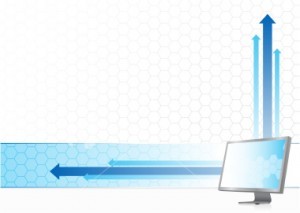 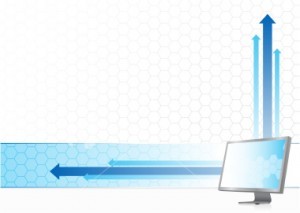 Ожидаемые результаты в ходе занятий по медиабезопасности:
критически относиться к информации, распространяемой в сетях интернет, мобильной (сотовой) связи, посредством иных электронных средств массовой коммуникации; 
 отличать достоверные сведения от недостоверных, вредную для детей информацию от безопасной; 
 избегать навязывания  информации, способной причинить вред детскому здоровью, нравственному и психическому развитию, чести, достоинству и репутации; 
 распознавать признаки злоупотребления детской неопытностью и доверчивостью, попытки вовлечения их в противоправную и иную антиобщественную деятельность; 
 распознавать манипулятивные техники, используемые при подаче рекламной и иной информации; 
 применять эффективные меры самозащиты от нежелательной для них информации и контактов в сетях.
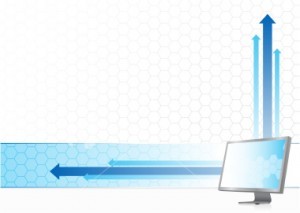 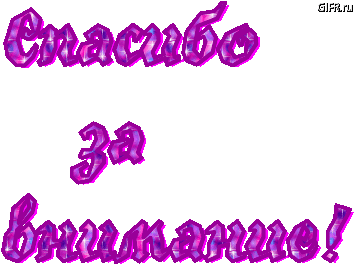 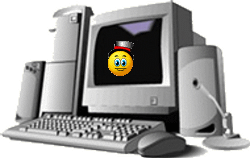